Лекція № 4(2 частина)Тема: Сапоніни
План:
1. Визначення. 3aгaльнa характеристика. Класифікація: тритерпенові та стероїдні сапоніни.
2. Фізико-хімічні властивості.
3. Виділення, якісні реакції.
4. Кількісне визначення.
5. Біологічна дія та застосування.
6. ЛРС, яка містить сапоніни.
Сапоніни (лат. sapo — мило) — це група природних глiкозидiв, яка має гемолiтичну i поверхневу активнiсть, а також  токсично впливає  на холоднокровних тварин.
Вперше знайдені в 1810 році. Перші сапоніни були виділені з Мильнянки лікарської.
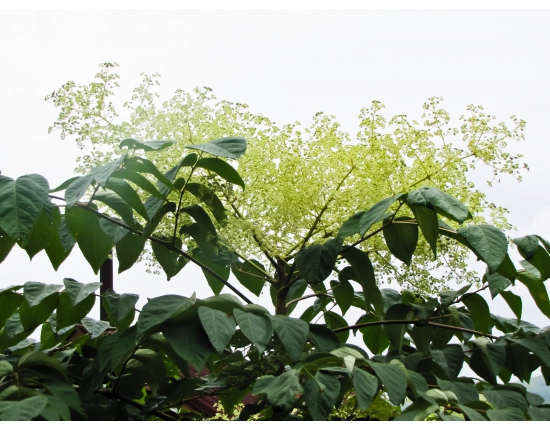 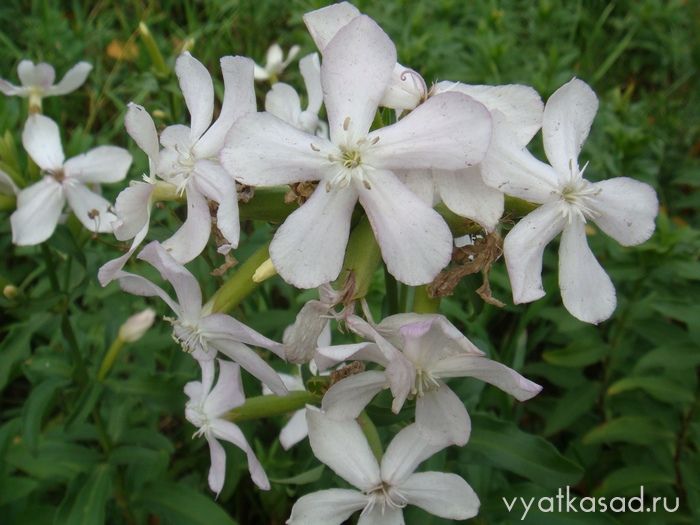 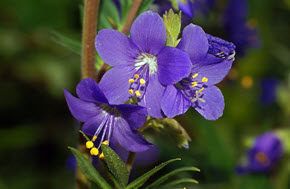 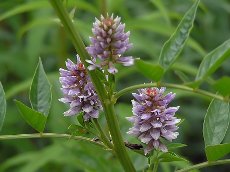 Класифікація сапонінів
Сапонін
Вуглеводна частина
Сапогенін
Тритерпенові сапоніни
Стероїдні сапоніни
Класифікація сапонінів
* Тритерпенові                            *Стероїдні
-Пентациклічні (урсан, олеанан)              -Спіростанолового ряду
-Тетрациклічні (циклоартан, дамаран)      -Фуростанолового типу


Класифікація за фізико-хімічними властивостями: 

1. Нейтральні сапоніни (як правило, стероїдні). 
2. Кислі сапоніни: 
    а) карбоксильна група сапогеніна (олеанолова кислота, гліциретова або гліциретинова кислота); 
    б) уронові кислоти вуглеводної частини (гліциризинова кислота).
Тритерпенові сапоніни
Мають у молекулі ізопренову структурну одиницю С5Н8, яка повторюється шість разів і утворює сполуку зi спiльною формулою С30Н48. 
 Бiльшiсть тритерпенових сапонiнiв належить до типу : 
α-амірин, β-амірин.
Зустрічаються в родинах: бобові, айстрові, синюхові, аралієві (понад 70 родин).
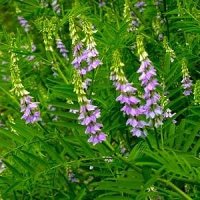 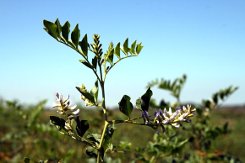 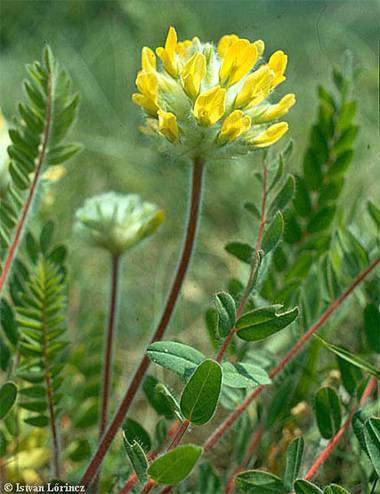 Стероїдні сапоніни
Похідні циклопентанпергідрофенантрену, але в положенні С17 відсутнє лактонне кільце, тому ці сполуки не мають кардіотонічної  дiї. Поширенi в родинах: діоскорейні, первоцвітні, жовтецеві, бобові.
Стероїдні сапоніни мають значення як вихідні продукти для отримання кортикостероїдів та інших стероїдних гормональних лікарських засобів (Преднізолон, Прогестерон).
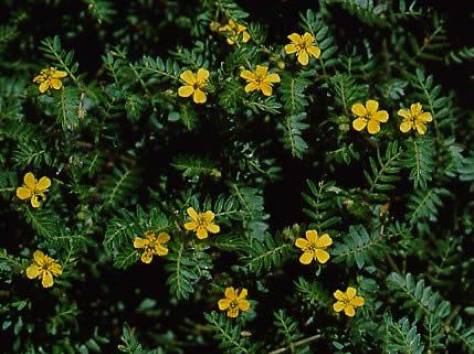 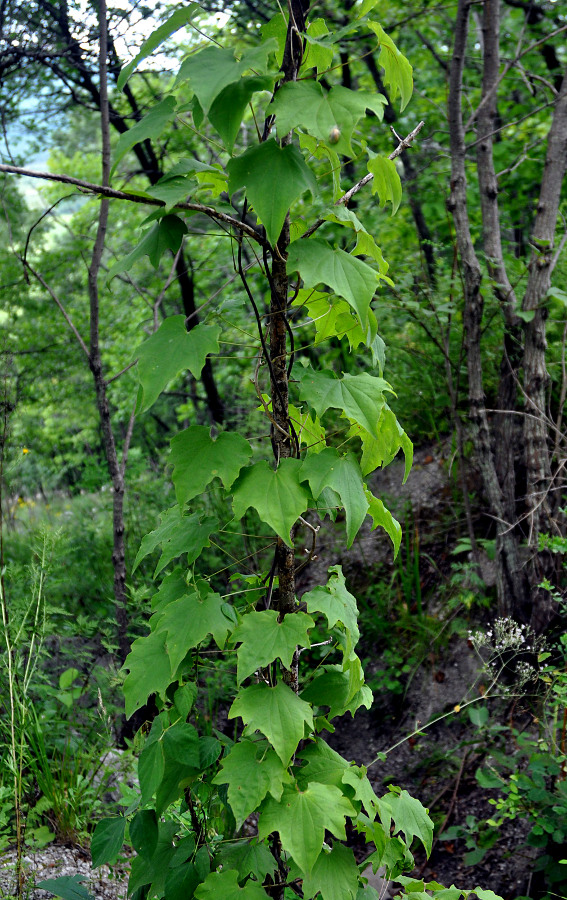 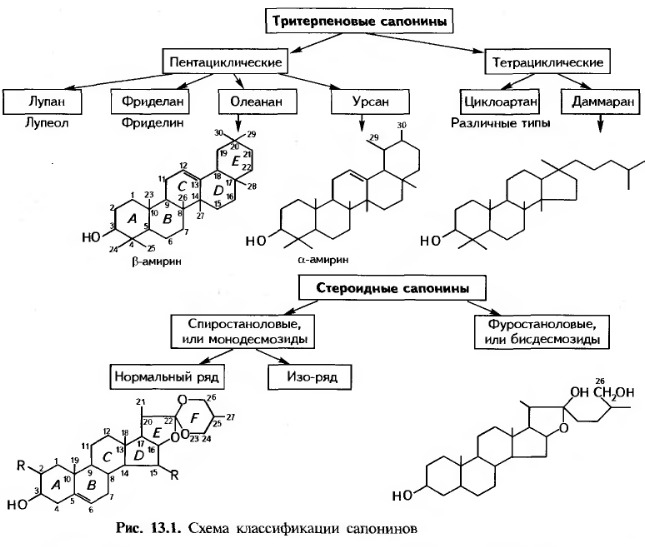 Поруч із хімічною класифікацією (за агліконом) сапоніни доцільно класифікувати також з урахуванням їх загальної будови та фізико-хімічних властивостей. 
Загальна класифікація сапонінів 
1. Природні глікозиди на основі простого О-глікозидного зв'язку при одній ОН-групі: моноглікозиди, біозиди, триозиди, олігозиди (6 і більше цукрів, причому вуглеводний ланцюг може бути як лінійним, так і розгалудженим). 
2. Диглікозиди - глікозильовані по двом ОН-групам аглікону. 
3. Ацилглікозиди (вуглеводна частина при С-28-О-ацилгрупі). 
4. Просапогеніни (продукти часткового гідролізу). 
5. Сапогеніни (аглікони). 

Варто зазначити, що стероїдні сапоніни менше багаті цукрами: до їх складу входять 1-5 моносахаридів. У випадку тритерпенових сапонінів вуглеводна частина може бути представлена 10 і більше моносахаридами. Вуглеводна частина частіше за все приєднана до гідроксильної групи при вуглеводному атомі С-3 кільця А сапогеніна. 
Деякі тритерпенові глікозиди мають вуглеводний ланцюг при вуглецевому атомі C28 приєднаний О-ацилглікозидним зв'язком (наприклад, аралозид С).
Поширення і локалізація сапонінів:
Виявлено у 900 видiв рослин (в 90 родинах). 
Серед тварин зустрiчаються у бджiл, змій, п'явок. 
В рослинах сапоніни знаходяться в розчиненому вигляді в клітинному соці (вакуолі); їх вміст коливається від слідів до 30% (мильний корінь) . 
Можуть накопичуватись в різних органах рослин: кореневищах з коренями (діоскорея), коренях (солодка), траві (астрагал шерстистоквітковий, мильнянка), листі (наперстянка), квітках (коровяк скипетровидний), насінні (кінський каштан).
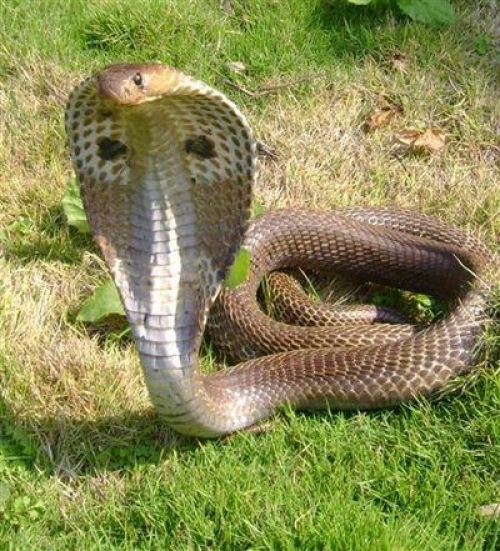 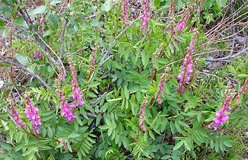 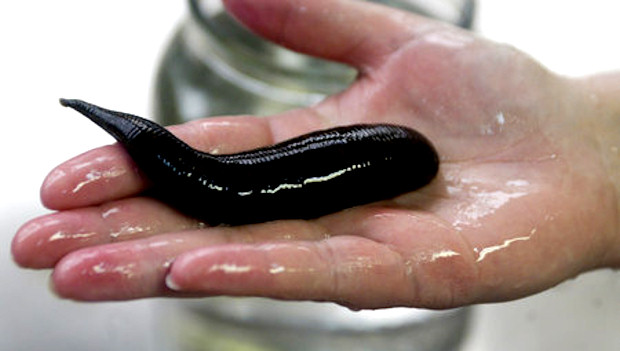 Фізико-хімічні властивості
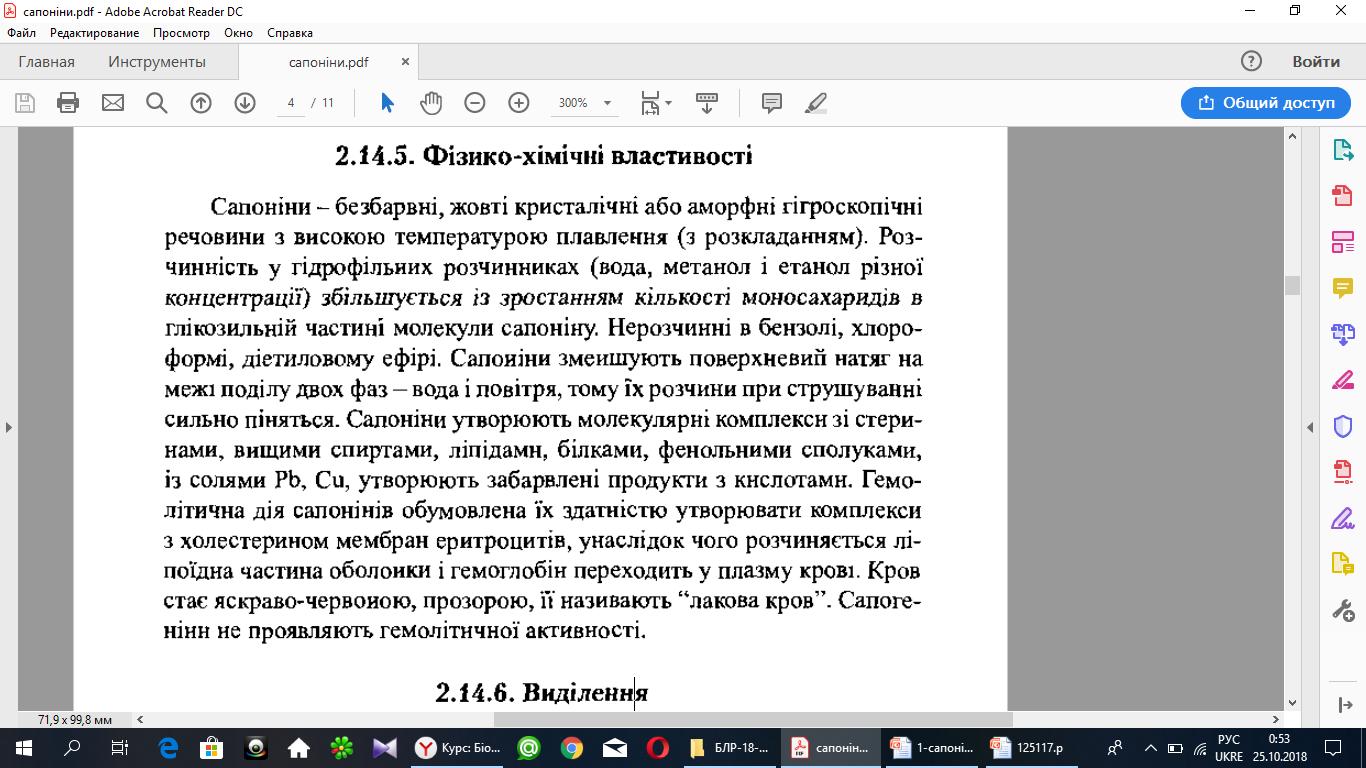 Отже, специфічні властивості сапонiнiв це:
зменшують поверхневий натяг рідини;

викликають гемоліз крові; 

токсично діють на холоднокровних; 

зв'язують холестерин.
Методи виділення
Ідентифікацiя сапонінів:
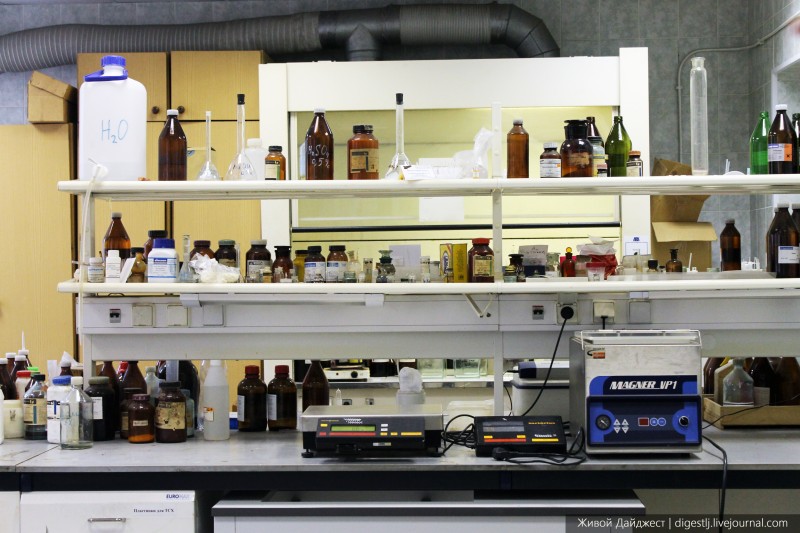 Фізичний метод

Хімічний  метод 

Біологічний метод
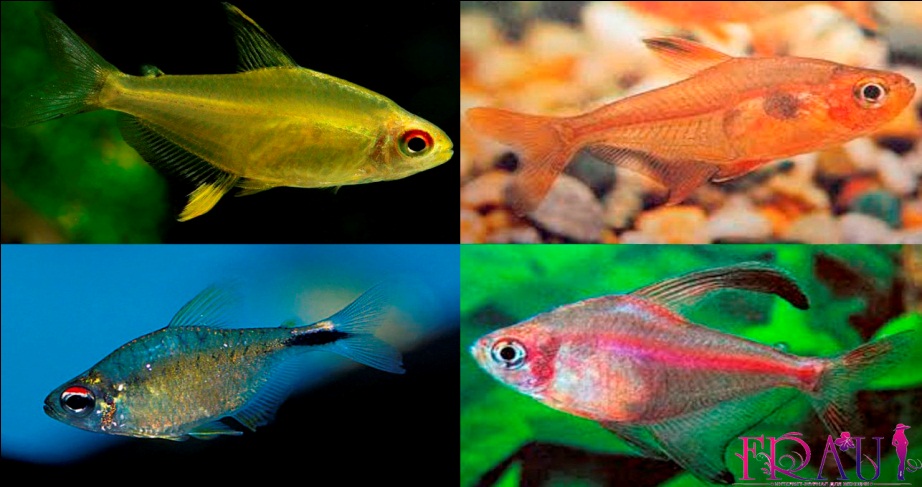 Фізичний метод
Реакція на піноутворення. 
Метод Фонтан - Кандела. 
Беруть дві пробірки, в одну наливають 5 мл 0,1н HC1, а в другу - 5 мл 0,1н NaOH. Потім в обидві пробірки додають по 2-3 краплини витягу або розчину сапонінів і сильно струшують. При наявності в сировині тритерпенових сапонінів в обох пробірках утворюється піна, яка рівна по об’єму та стійкості. Якщо сировина містить сапоніни стероїдної групи, то в лужному середовищі утворюється піна в декілька раз більше по об’єму та стійкості.
Хімічний метод
Реакції осадження:
а) з гідратом окиду барію. Реактив приготовляють так: 5г гідрату окису барію збовтують з 100 мл охолодженого окропу. Розчин повинен бути свіжо- приготовленим і прозорим; 
б) з основним і нейтральним оцтовокислим свинцем. Як реактив використовують 10%-ній розчин Зазначених солей свинцю; 
в) з реактивом Несслера. Реактив Несслера: 10г йодиду калію розчиняють у 10 мл води і поступово доливають при постійному розмішуванні насичений розчин сулеми, поки не з’явиться незникаюча червона каламуть. Добавляють 30 г їдкого калію і, коли останній розчиниться, доливають ще Імл насиченого розчину сулеми. Розводять до 200 мл, дають відстоятись, а потім рідину фільтрують; 
г) з реактивом Мілона. Реактив Мілона (10 г нітрату ртуті розчиняють у 8,5 мл азотної кислоти і розбавляють подвійним об’ємом води); 
д) з солями міді (10 % -й розчин солі); 
е) з оцтовокислим або хлористим цинком (10 %-й розчин солі); 
є) з хлорною ртуттю (сулемою) - 5% -й розчин.
Реакції забарвлення:
   Реакція з сірчаною кислотою. При добавлянні 1-2 краплин концентрованої кислоти до розчину, що містить сапонін, виникає жовте забарвлення, яке поступово переходить у червоне (до 1/2 год.), а при більш тривалому відстоюванні і слабкому підігріванні - в червоно-фіолетове.
    Реакція з оцтовим ангідридом і сірчаною кислотою. (Реакція Лібермана-Бурхарда). Досліджуваний розчин змішують з оцтовим ангідридом і потім обережно доливають такий самий об’єм сірчаної кислоти. При наявності сапонінів на межі зіткнення рідин виникає червоне забарвлення, яке переходить потім у фіолетове, синє або ізумрудно-зелене. 
    Реакція Лафона. Залишок після упарювання досліджуваного розчину обробляють на холоді, а потім при нагріванні сумішшю з рівних частин концентрованої сірчаної кислоти і 96-градусного спирту. При наявності сапоніну виникає жовте забарвлення, яке від добавляння краплини розведеного розчину залізного купоросу переходить у синє, зелене або голубовато-зелене; при цьому може спостерігатись випадання осаду. 
    У присутності йоду розчину сапонінів або витяжка набуває золотаво-жовтого забарвлення.
    При бромуванні утворюється продукт, що забарвлює рідину в жовтувато-оранжевий колір
Біологічний метод:
До 1 мл настою на ізотонічному розчині додають 1 мл 2 %-ої суспензії еритроцитів в ізотонічному розчині. 
Кров стає прозорою, яскраво-червоною (гемоліз).
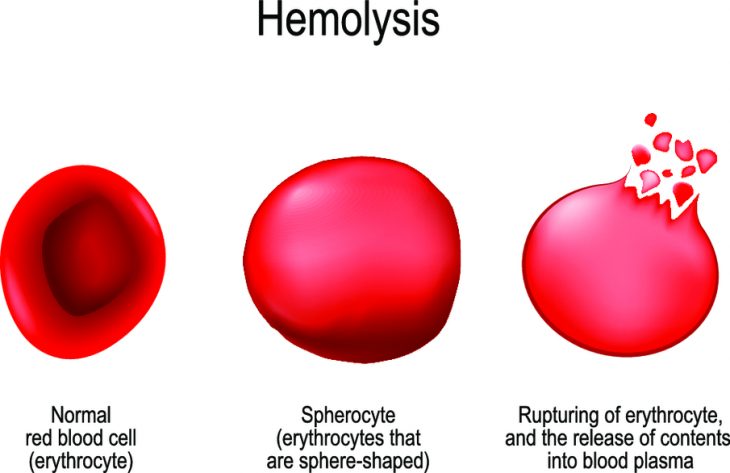 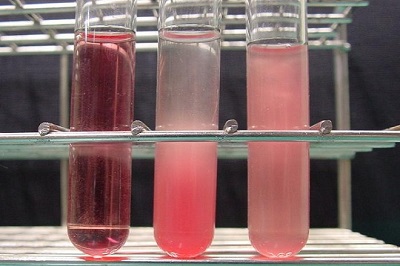 Кількісний аналіз
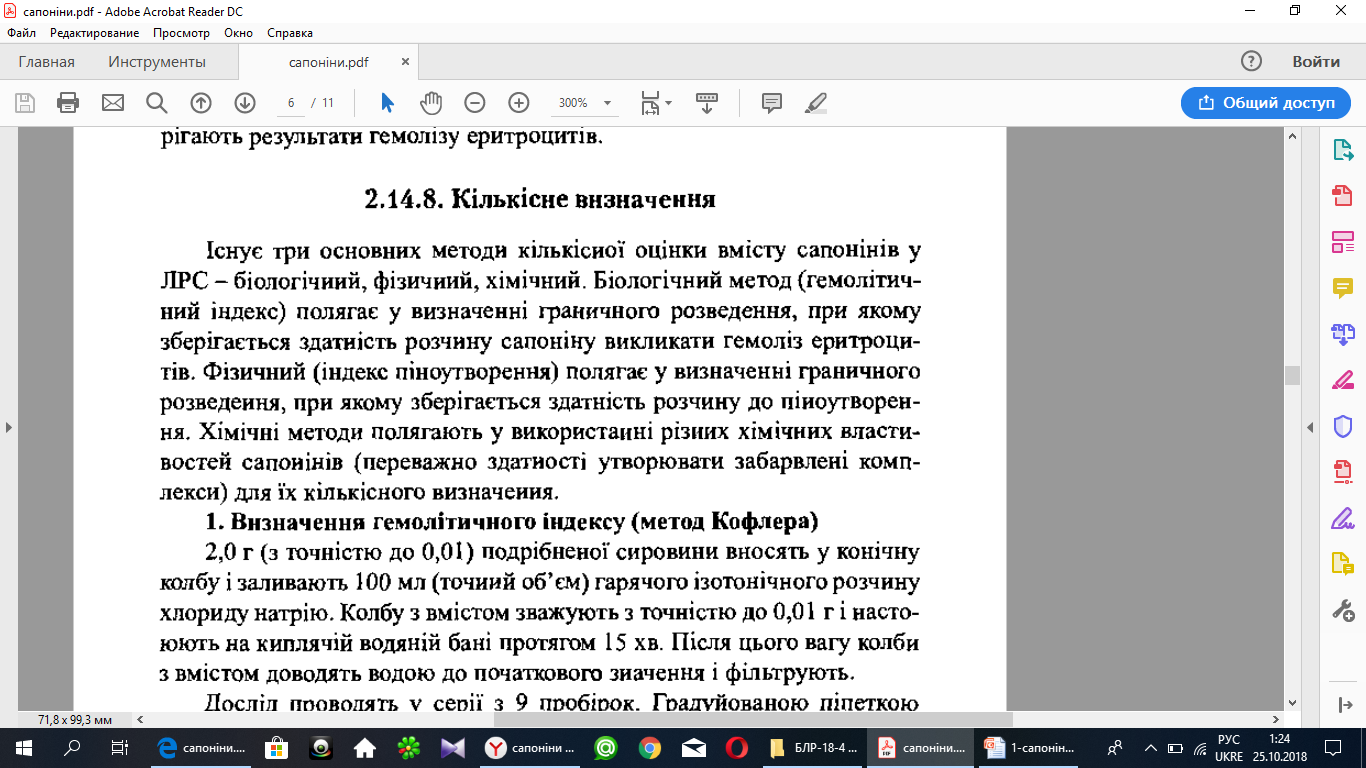 Метод Кофлера
2,0 г (з точністю до 0,01) подрібненої сировини внесіть у конічну колбу і заливають 100 мл (точний об'єм) гарячого ізотонічного розчину хлориду натрію. Колбу з вмістом зважують з точністю до 0,01 г і настоюють на киплячій водяній бані протягом 15 хв. Після цього вагу колби з вмістом доводять водою до початкової маси і фільтрують. 
Дослід проводять у серії з 9 пробірок. Градуйованою піпеткою вносять у пробірку по 0,9; 0,8; 0,7; 0,6; 0,5;.0,4; 0,3; 0,2; 0,1 мл одержаної витяжки. Ізотонічним розчином доводять вміст пробірки до 1 мл, після чого додають по 2 мл суспензії еритроцитів і перемішують. 
Через деякий час визначають, у яких пробірках пройшов гемоліз. Якщо гемоліз проходить у всіх пробірках, то частину основного настою розводять ізотонічним розчином у 10 разів і готують нову порцію розведень. 
Гемолітичний індекс розраховують за формулою:
Х = (2 х 100) / (а х б), де
а - початкова концентрація витяжки, у %;
б - кількість первинного розчину, що міститься в пробірці, при якому спостерігається повний гемоліз.
Біологічна дія та застосування
ЛРС, що містить тритерпенові сапоніни, використовується в медицині, харчовій та легкій промисловості. 
Сапоніни мають муколітичну властивість, тому їх використовують при сухому і тривалому кашлі (китятки, синюха, первоцвіт). Їх поверхнева активність полегшує відхаркування; слиз, який утворюється під впливом сапонінів, легко відділяється. 
Подразнювальний вплив сапонінів на слизову оболонку шлунка викликає рефлекторне посилення секреції усіх залоз, що є цілющим і для бронхів. Але слід пам’ятати, що надлишок сапонінів подразнює слизові оболонки шлунка і кишечника.
Деякі сапоніни діють сечогінно (нирковий чай, хвощ польовий), інші тонізують центральну нервову систему або виявляють гіпотензивний, протизапальний та протимікробний ефекти. 
Встановлено також, що тритерпенові сапоніни з низьким гемолітичним індексом істотно не впливають на хід атеросклерозу, але збуджують центральну нервову систему (сапоніни аралієвих). В той же час, сапоніни з  високим гемолітичним індексом мають виражений лікувальний ефект при атеросклерозі. 
Сапоніни сприяють розчинності, транспорту і усмоктуванню інших БАР, тому навіть мала концентрація діючих речовин у присутності сапонінів викликає терапевтичний ефект. 
Емульгуючі властивості сапонінів широко використовуються для стабілізації різних дисперсних систем (емульсії, суспензії). 
У біохімічних лабораторіях за допомогою сапонінів проводять кількісне визначення стеринів. 
Індивідуальні сапоніни використовуються для виготовлення вакцин.
Стероїдні сапоніни проявляють:
а) фунгіцидну активність. Пригнічення функцій мікроорганізмів (особливо грибів), що обумовлено утворенням комплексів стероїдних  глікозидів зі стеринами мембран грибних гіфів. Цю властивість використовують для боротьби з патогенними грибами збудниками хвороб сільськогосподарських рослин;
б) протипухлинна активність. Виявлена у ряда сапонінових глікозидів. Встановлено, що за цитостатичну активність відповідає стериновий аглікон і його полярність. Вуглеводна частина молекули проявляє вплив на розчинність і сприяє транспорту стероїдних глікозидів через плазматичні мембрани;
в) протисклеротична дія. Стероїдні сапоніни стримують розвиток атерсклерозу, зокрема, знижують вміст холестерину в крові. Вони також знижують артеріальний тиск, нормалізують прискорений ритм серцевих скорочень; 
г) є сировиною для синтезу стероїдних гормональних лікарських засобів.
ЛРС, що містить сапоніни   Синюха блакитна
Rhizomata cum radicibus Polemonii – кореневища з коренями cинюхи
Polemonium coeruleum – Синюха блакитна
БАР: тритерпенові сапоніни, сапоніни групи β-амірину, органічні кислоти, ефірна олія, ліпіди.
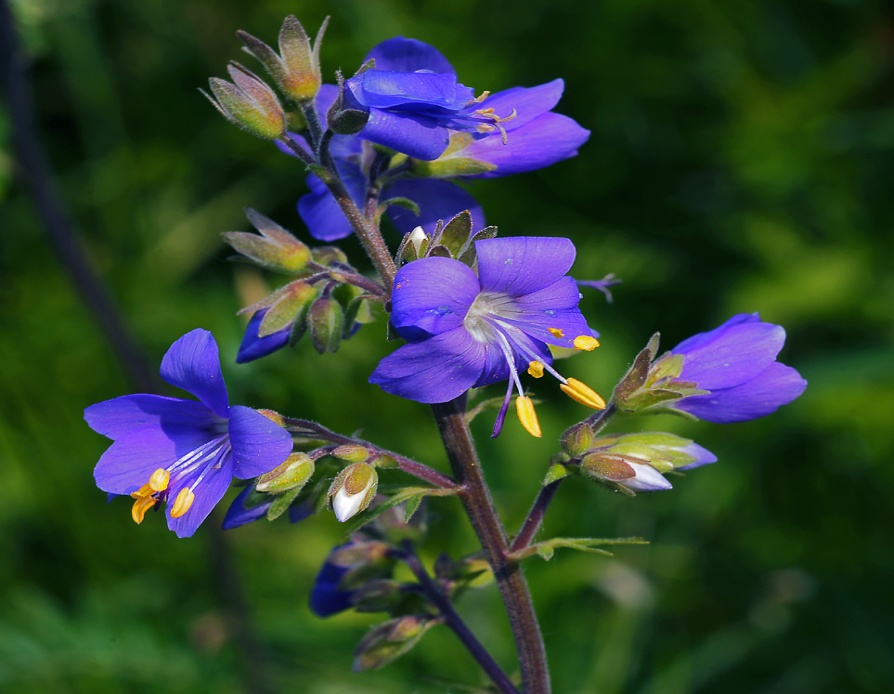 Лікарські засоби:
Сировина в пачках, відвар, 
збори: седативний,
 відхаркувальний, 
Використовують при виразці 12-палої кишки,
сухий екстракт в таблетках.
Солодка  гола
Rаdісеs Glусуrrhіzае – корені солодки 
Glусуrrhіzа glаbrа – солодка гола 
f. Fаbасеае - бобові
БАР: гліциризинова кислота, 
тритерпенові глікозиди, флавоноїди, пектинові речовини

Лікарські засоби:
Сировина в пачках, відвар,
 сироп, порошок, сухий та густий
 екстракти, грудний еліксир, 
збори: послаблюваний, грудний, 
 “Елікасол”. Препарати: “Гліцерам”, 
“Ліквиритон”, “Флакарбін”, “Гербогастрин”.
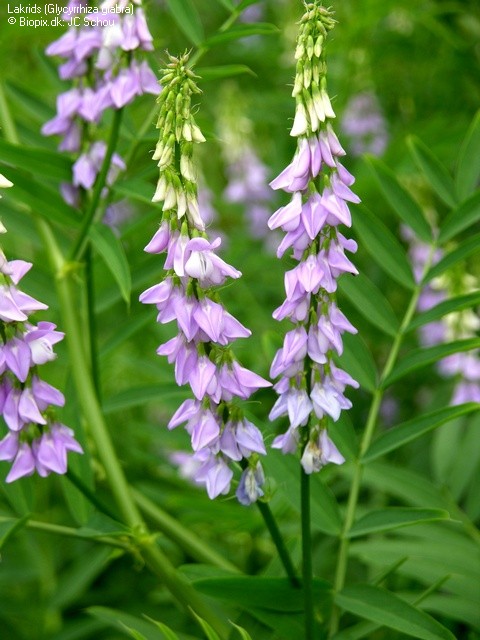 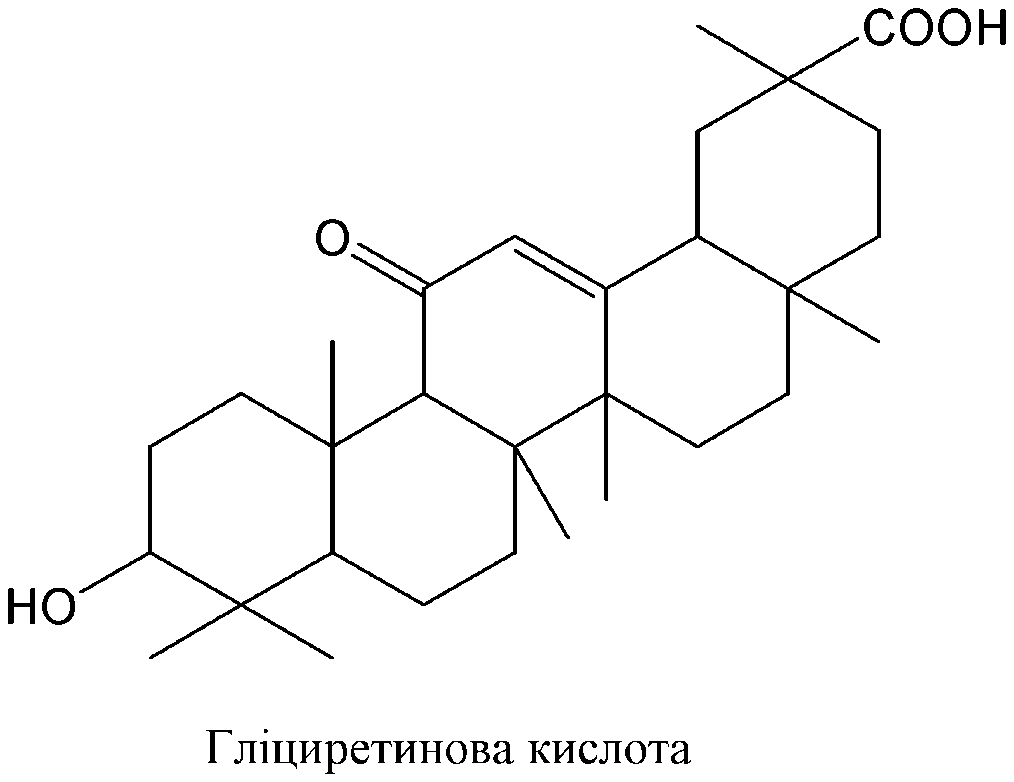 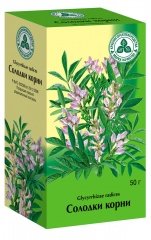 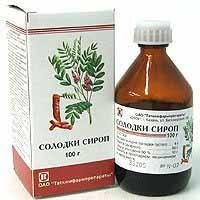 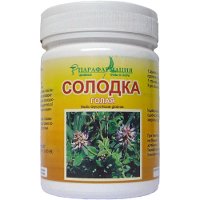 Астрагал шерстистоквітковий
Herba  Astragali – трава астрагала 
Astragalus  dasyanthus –Астрагал шерстистоквітковий 
f. Fabaceae - бобові
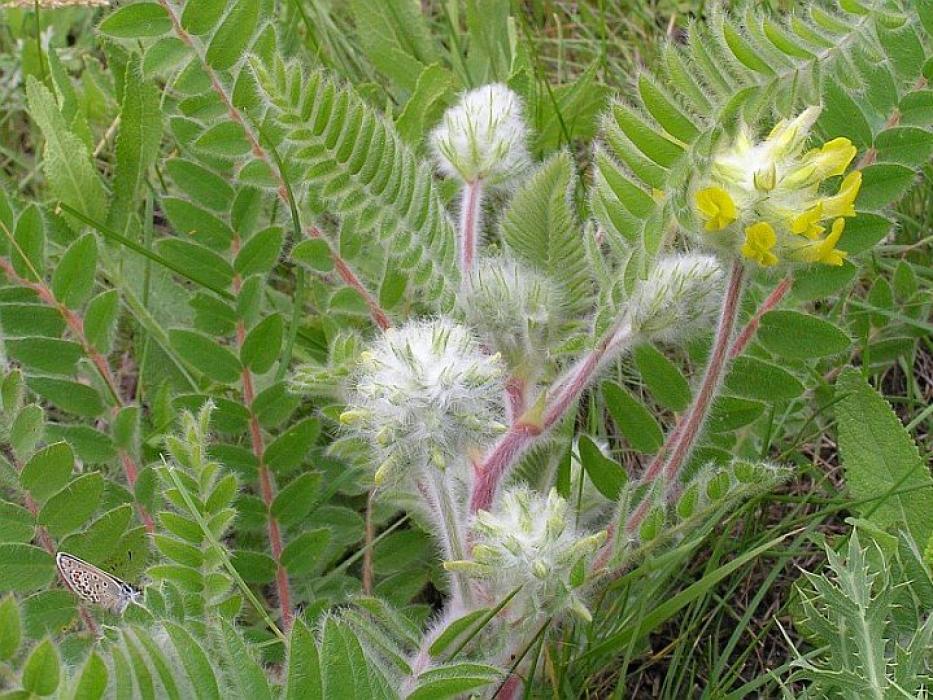 БАР: панаксозиди, пентациклічні сапоніни, ефірна олія, вітаміни, жирні кислоти

Тонізуючий, адаптогенний вплив, використовують при цукровому діабеті, гіпо- та гіперацидних гастритах

Настойка, рідкий та густий екстракт, комплексні ліки тонізуючої дії, препарат йохімбе-гармонія
Женьшень
Rаdісеs Gіnsеng – корені женьшеню
Раnах gіnsеng - Женьшень
f. Аrаlіасеае - аралієві
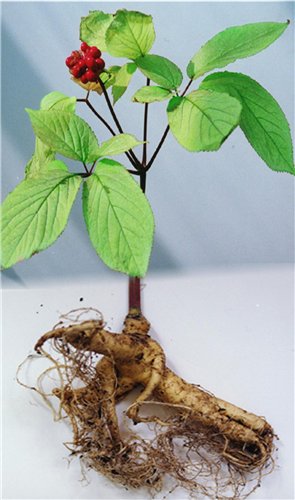 БАР: панаксозиди, пентациклічні сапоніни, ефірна олія, вітаміни, жирні кислоти

Тонізуючий, адаптогенний вплив, використовують при цукровому діабеті, гіпо- та гіперацидних гастритах

Настойка, рідкий та густий екстракт, комплексні ліки тонізуючої дії, препарат йохімбе-гармонія
Аралія маньчжурська
Rаdісеs Аrаlіае mandshúricae – корені аралії маньчжурської
Аrаlіа mandshúrica - Aралія  маньчжурська
f. Аrаlіасеае – аралієві
БАР: тритерпенові сапоніни (аралозиди), алкалоїди, цукри, ефірна олія, смоли, холін.
Тонізуючий засіб.
Настойка, таблетки “Сапарал.
Гіпоглікемічний збір “Арфазетин”
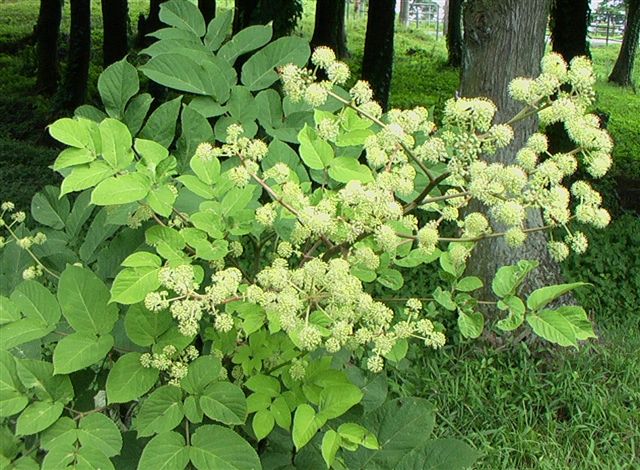 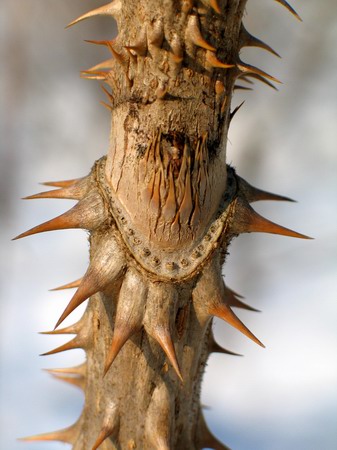 Заманиха висока
Rhіzоmаtа сum rаdісіbus Есhіnораnасіs – кореневища з коренями заманихи 
Есhіnораnах elаtum (Орlораnах еlаtus) – Заманиха висока 
f. Аrаlіасеае - аралієві
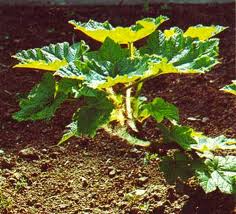 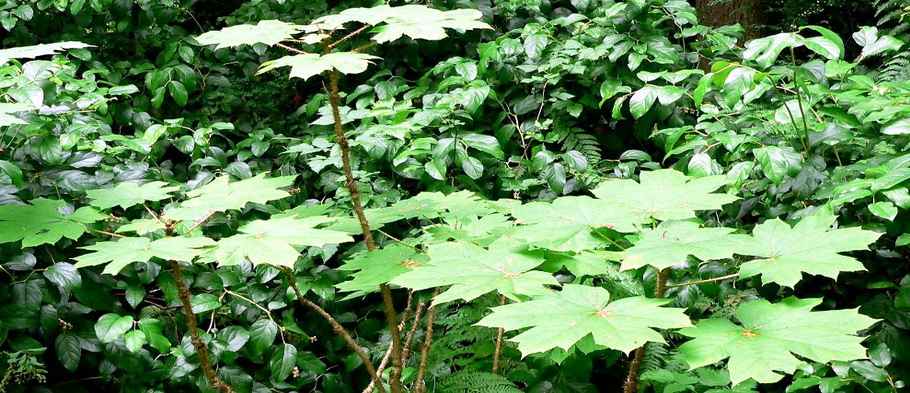 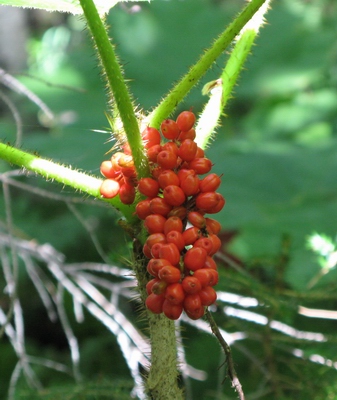 Діоскорея ніппонська
Rhіzоmаtа сum rаdісіbus Dіоsсоrеае – кореневища з коренями діоскореї 
Dіоsсоrеа nіpроnіса – Діоскорея ніппонська 
f. Dіоsсоrеасеае - діоскорейні
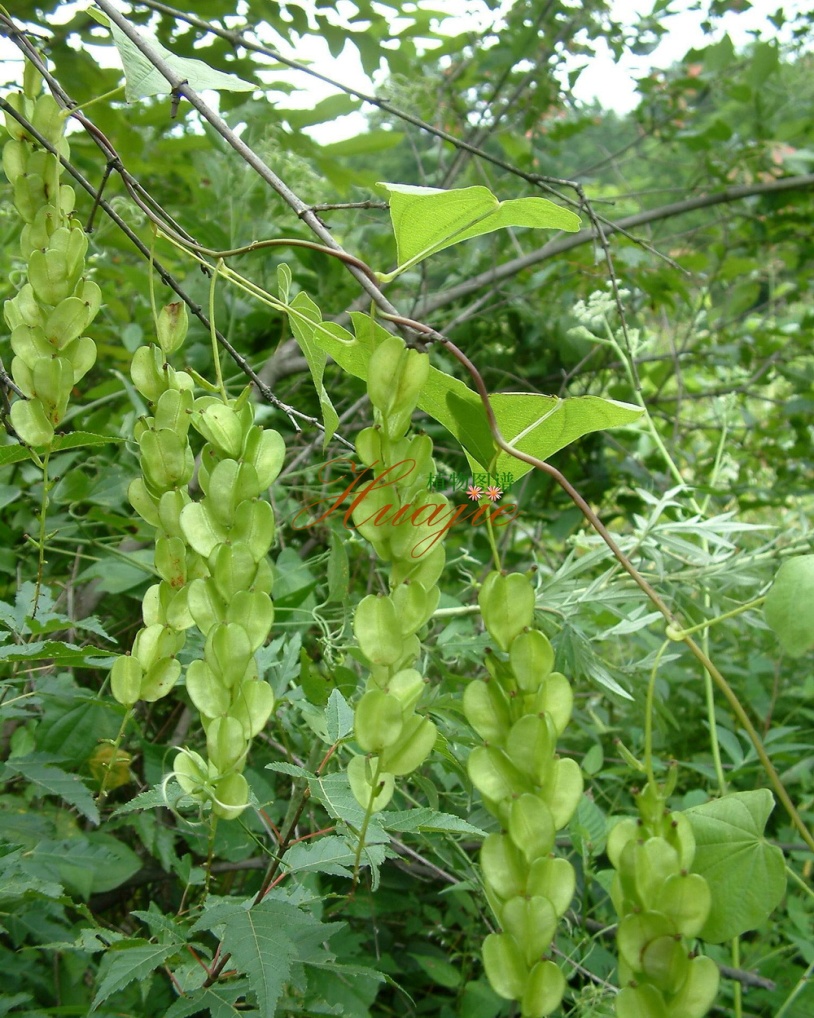 БАР: стероїдні сапоніни  (діосцин).
З діосгеніну синтезують стероїдні препарати – кортизон,  прогестерон.
“Поліспонін” – гіпохолестеринемічний засіб.
Ортосифон тичинковий
Fоlіа Оrthоsірhоnіs stаmіnеі – листя ортосифону тичинкового  
Оrthоsірhоn stаminеus – Ортосифон тичинковий 
 f. Lаmiасеае - ясноткові
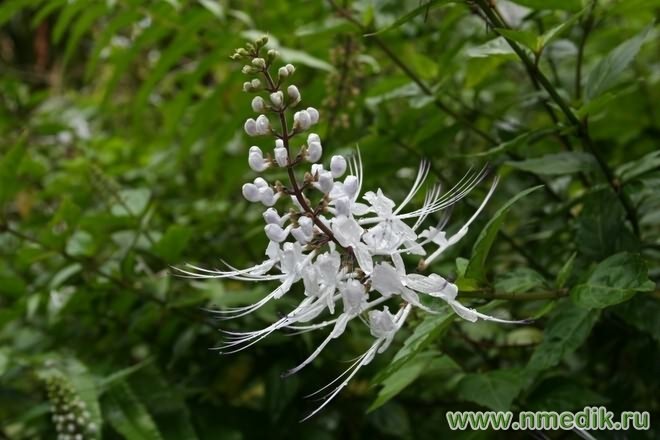 БАР: панаксозиди, пентациклічні сапоніни, ефірна олія, вітаміни, жирні кислоти

Тонізуючий, адаптогенний вплив, використовують при цукровому діабеті, гіпо- та гіперацидних гастритах

Настойка, рідкий та густий екстракт, комплексні ліки тонізуючої дії, препарат йохімбе-гармонія
Якірці сланкі
Неrbа Тrіbulі terrestris – трава якірців сланких 
Тrіbulus tеrrеstris – Якірці сланкі
f. Zуgорhуllасеае - паролистові
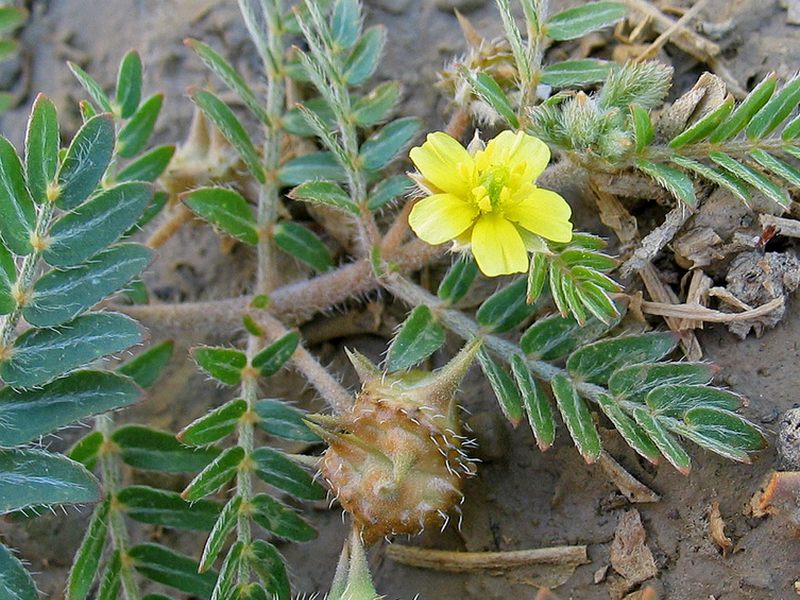 БАР:  стероїдні сапоніни, діосцин, грацилін, флавоноїди, дубильні речовини, вітамін С.
Рідкий екстракт – сечогінна, антисклеротична, гіпотензивна дія
Препарат “Трибуспонін” – лікування атеросклерозу.
Кореневища та корені левзеї – Rhizomata et radices Leuzeae
Левзея сафлоровидна – Leuzea carthamoides
Родина Айстрові – Asteraceae

БАР: фітоекдистероїди, органічні кислоти, вітамін С, каротиноїди, дубильні речовини, ефірна олія, флавоноїди, камеді, смоли, інулін
Збуджуючий засіб,  антагоніст снодійних засобів, підвищує артеріальний тиск.
Рідкий екстракт, препарат “Екдистен” – анаболічний засіб
Кореневища мильнянки лікарської – Rhizomata Saponariae officinalis
Трава мильнянки лікарської - 
Herba Saponariae officinalis
Мильнянка лікарська – Saponaria officinalis
Родина Гвоздикові – Caryophyllaceae

БАР: тритерпенові сапоніни: сапонозиди, (гіпосогенін), флавоновий глікозид с апонарії, аскорбінова кислота
Відхаркувальна, жовчогінна дія
Настій
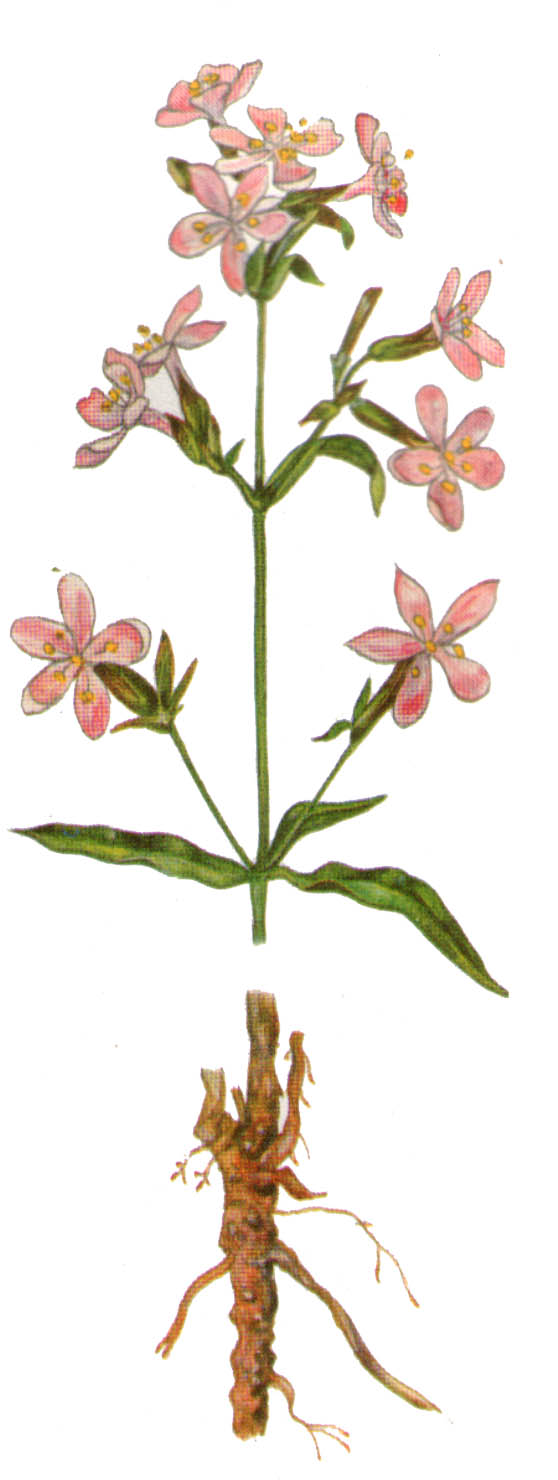 Кореневища з коренями оплопанаксу – Rhizomata cum radicibus Echinopanacis
Оплопанакс високий (заманиха висока) – Oplopanax elatum  (Echinopanax horridus) 
Родина Аралієві – Araliaceae
БАР: тритерпенові сапоніни ехіноксозиди, ефірна олія, фенольні глікозиди, флавоноїди
Тонізуючий засіб
Настойка за дією подібна до настойки женьшеню.